ВСЕРОССИЙСКИЙ ИНСТИТУТ АГРАРНЫХ ПРОБЛЕМ И ИНФОРМАТИКИ  имени А.А. НИКОНОВА Вопросы землепользования в сельском хозяйстве по итогам Всероссийской сельскохозяйственной переписи 2016 г.
Используемые сельскохозяйственные угодья и посевная площадь по данным Всероссийских сельскохозяйственных переписей 2006 и 2016, тыс. га
2
3
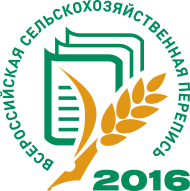 Общая площадь земли, площадь сельскохозяйственных угодий и пашни в среднем на одну организацию (хозяйство)
(гектаров)
2006    2016        2006    2016        2006    2016
2006  2016          2006    2016        2006    2016
2006  2016          2006   2016         2006    2016
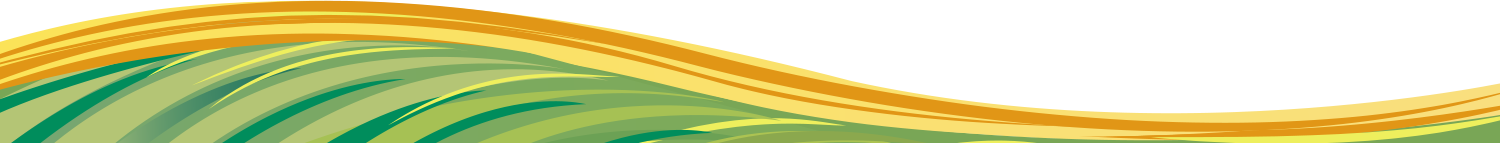 4
Группировка  сельскохозяйственных  организаций по  размерам  общей  посевной  площади
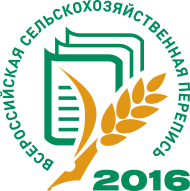 в % от общейплощади посевов
в % от числа организаций, имевших посевную площадь
в % от общейплощади посевов
в % от числа организаций, имевших посевную площадь
2006
2016
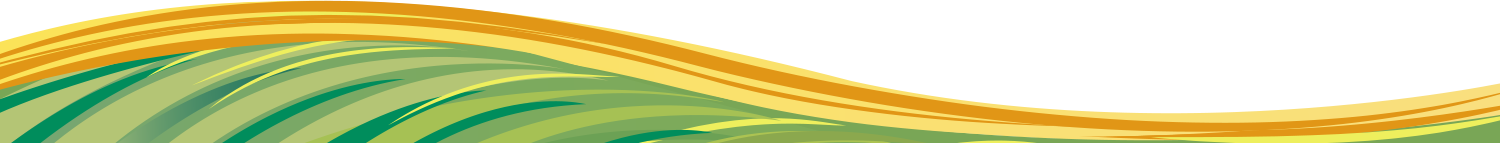 Площадь неиспользуемых сельскохозяйственных угодий у объектов переписи в 2016 г., млн га
Удельный вес пашни в площади используемых сельскохозяйственных угодий, %
Мелиорированные земли, тыс. га
Удельный вес земель с действующими мелиоративными системами в общей площади пашни, %
8
Применение минеральных  удобрений  сельскохозяйственными товаропроизводителями по данным Всероссийских сельскохозяйственных переписей 2006 г. и 2016 г.
Меры по улучшению землепользования в сельском хозяйстве
Всеобщая инвентаризация земель.
Обязательность постановки земельных участков на кадастровый учет.
Стимулирование освоения неиспользуемых земель.
Увеличение финансирования мелиорации сельскохозяйственных земель.
Поддержка покупки минеральных удобрений малыми сельскохозяйственными организациями и фермерами.
10
БЛАГОДАРЮ ЗА ВНИМАНИЕ!
11